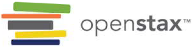 CHEMISTRY: ATOMS FIRST 2e
Chapter 13 Fundamental Equilibrium Concepts
PowerPoint Image Slideshow
With Contributions by Joe DePasquale, Northeastern University
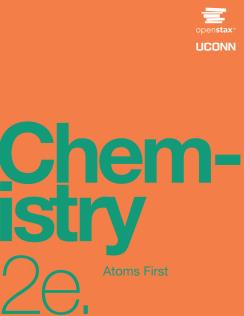 Chapter 13 Outline
13.1 Chemical Equilibrium
13.2 Equilibrium Constants
13.3 Shifting Equilibria: Le Châtelier’s Principle
13.4 Equilibrium Calculations
Figure 13.1
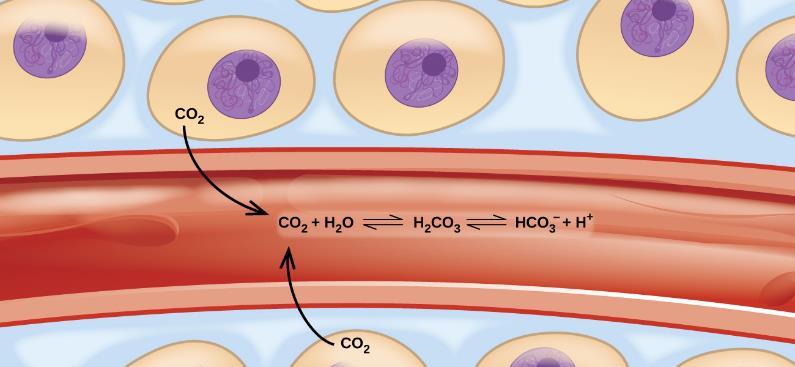 Transport of carbon dioxide in the body involves several reversible chemical reactions, including hydrolysis and acid ionization (among others).
Learning Objectives
13.1 Chemical Equilibria
Describe the nature of equilibrium systems
Explain the dynamic nature of a chemical equilibrium
Chemical Equilibria
Reactions with an appreciable reverse reaction are often best represented as an equilibrium.
N2O4     2 NO2
Chemical Equilibria
N2O4     2 NO2
N2O4 is colorless. 				NO2 is brown.

When N2O4 is placed in a closed container at 100 °C, a reddish-brown color develops due to the formation of NO2.
The forward reaction occurs. 

As NO2 builds up, it can react to form N2O4
The reverse reaction occurs. 

At equilibrium, the amounts of reactants and products stop changing.
Figure 13.2
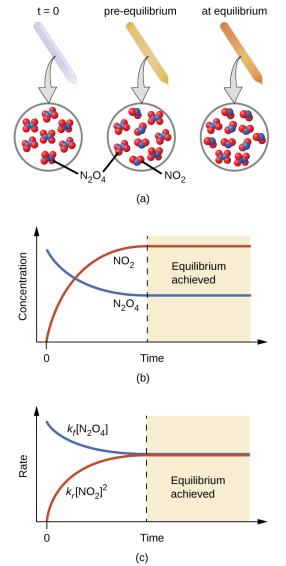 (a) A sealed tube containing colorless N2O4 darkens as it decomposes to yield brown NO2. (b) Changes in concentration over time as the decomposition reaction achieves equilibrium. (c) At equilibrium, the forward and reverse reaction rates are equal.
Establishment of Equilibrium
N2O4     2 NO2
The rate of the forward reaction starts out fast, but slows down as the concentration of N2O4 decreases. 

The rate of the reverse reaction starts out slow, but speeds up as the concentration of NO2 increases. 

Once the rates of both reactions are equal, equilibrium is established. 
No further changes in concentration of either gas occurs unless the temperature or the volume of the container is changed.
Common Equilibrium Misconceptions
The amount of reactants and products are ordinarily not equal to each other at equilibrium.

Although the amount of reactants and products remains constant at equilibrium, the system is not static at equilibrium. 

Chemical equilibrium is a dynamic process.
Figure 13.3
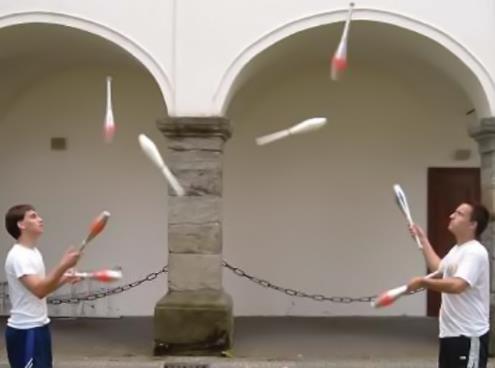 A two-person juggling act illustrates the dynamic aspect of chemical equilibria. Each person is throwing and catching clubs at the same rate, and each holds a (approximately) constant number of clubs.
Figure 13.4
A sealed tube containing an equilibrium mixture of liquid and gaseous bromine. (credit: http://images-ofelements.com/bromine.php)
Learning Objectives
13.2 Equilibrium Constants
Derive reaction quotients from chemical equations representing homogeneous and heterogeneous reactions
Calculate values of reaction quotients and equilibrium constants, using concentrations and pressures
Relate the magnitude of an equilibrium constant to properties of the chemical system
Equilibrium Constants
The symbol      ↔       , placed between reactants and products, is used to designate reversible reactions.


The reaction quotient, Q, allows us to mathematically express the amounts of reactants and products present at any point in a reversible reaction.
The Reaction Quotient, Q
Consider the general reaction:
		

A, B, C, D are either gases or aqueous species. 
m, n, x, y are the coefficients in the balanced equation.

When using amounts expressed in concentration, the reaction quotient is called Qc.
The Concentration Reaction Quotient, Qc
All concentrations must be expressed in Molarity.

Product concentrations are in the numerator (multiplied together).

Reactant concentrations are in the denominator (multiplied together). 

Each concentration is raised to the power of its coefficient from the balanced equation.
The Value of the Reaction Quotient, Q
The numeric value of Qc for a given reaction can vary prior to equilibrium. 

 The value of Qc depends on the concentration of products and reactants present at that particular moment. 

We can calculate Qc at any point in a reaction. 

We will often calculate Qc at the start of the reaction using initial concentrations.
Figure 13.5
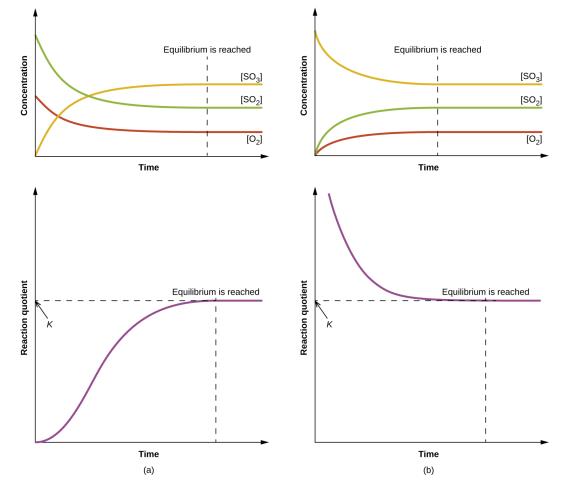 Changes in concentrations and Qc for a chemical equilibrium achieved beginning with a (a) mixture of reactants only and (b) products only.
The Equilibrium Constant, K
The value of Q when the reaction is at equilibrium is called the equilibrium constant (K).









Be careful not confuse with the kinetic rate constant (k).
Q and K
The equilibrium constant (K) has the same form as the reaction quotient (Q). 
For K, the concentrations must be those at equilibrium.
For Q, the concentrations can be those at any point in the reaction, not necessarily when at equilibrium.
The Equilibrium Constant, K
The value of the equilibrium constant is independent of the starting amounts of reactants and products.

The value of the equilibrium constant is dependent on the temperature of the system. 

The magnitude of an equilibrium constant indicates the extent of a reaction. 

K and Q are unitless values.
The Magnitude of the Equilibrium Constant
If K is very small, the mixture contains mostly reactants at equilibrium.

If K is very large, the mixture contains mostly products at equilibrium.

The value of K gives no indication as to whether the reaction is fast or slow.
Q, K, and the Direction of Reaction
A system that is not at equilibrium will proceed in the direction that establishes equilibrium.

By comparing Q to K, it is possible to determine which direction the system will proceed to achieve equilibrium.
Q, K, and the Direction of Reaction
When Q < K

When Q > K

When Q = K
Changes in Reactant and Product Concentrations
There are many ways to approach the equilibrium state.

Mixture 1: Start with just CO and H2O.
Mixture 2: Start with just CO2 and H2.
Mixture 3: Start with CO, H2O, CO2, and H2.

The value of the equilibrium constant is independent of the starting amounts of the reactants and products.
Figure 13.6
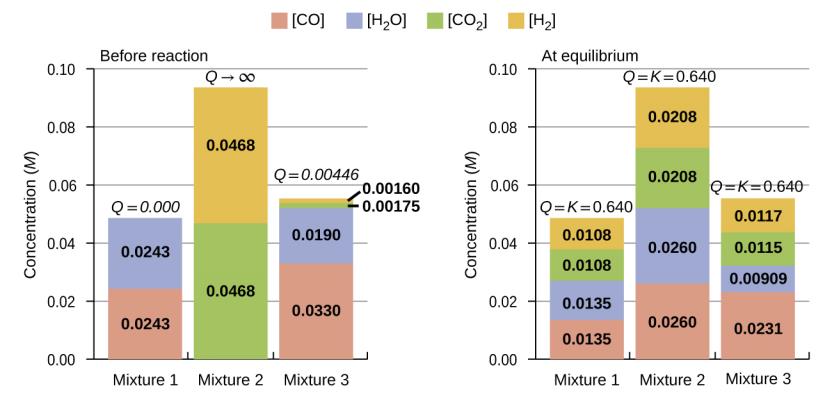 Compositions of three mixtures before (Qc ≠ Kc) and after (Qc = Kc) equilibrium is established for the reaction CO(g) + H2O(g) ⇌ CO2 (g) + H2 (g).
Homogenous Equilibrium
A homogenous equilibrium is one in which all of the reactants and products are present in the same phase.

Most commonly are either liquid or gaseous phases.

Reaction quotients include concentration or pressure terms only for gaseous and solute species.

For gas-phase solutions, the equilibrium constant may be expressed in terms of either the molar concentrations (Kc) or partial pressures (Kp) of the reactants and products.
Homogenous Equilibria
Kc and Kp
For gas-phase solutions, the equilibrium constant may be expressed in terms of either the molar concentrations (Kc) or partial pressures (Kp) of the reactants and products.

A relation between these two K values may be simply derived from the ideal gas equation and the definition of molarity:
Kc and Kp
The relationship between Kc and Kp:





Δn is the change in the number of moles of gas.
R = 0.08206 L ∙ atm/mol ∙ K
T is temperature in Kelvin.
Heterogeneous Equilibrium
Some reaction mixtures contain reactants and products that are in two or more different phases. These systems are called heterogeneous equilibria. 




Pure solids and pure liquids do not appear in the K expression. 

The position of equilibrium is independent of the amount of solid or liquid present, as long as at least some is present in the reaction mixture.
Learning Objectives
13.3 Shifting Equilibria: Le Châtelier’s Principle
Describe the ways in which an equilibrium system can be stressed
Predict the response of a stressed equilibrium using Le Chatelier’s principle
Shifting Equilibria: Le Châtelier’s Principle
Le Châtelier’s Principle: When a chemical system at equilibrium is disturbed, it returns to equilibrium by counteracting the disturbance. 

At equilibrium Q = K.
The disturbance causes a change in Q.
The reaction will shift to re-establish Q = K.
Adding or Removing a Reactant or Product
If a chemical equilibrium is disturbed by adding a reactant or product, the system will proceed in the direction that consumes part of the added species.

If a chemical equilibrium is disturbed by removing a reactant or product, the system will proceed in the direction that restores part of the removed species.

The system responds in the way that restores equilibrium and therefore allows Q = K again.
Adding or Removing a Pure Liquid or Solid
Adding or removing a pure liquid or solid has no effect on the system unless all of the liquid or solid is removed. 

This is because pure liquids and solids do not appear in the equilibrium expression.
Figure 13.7
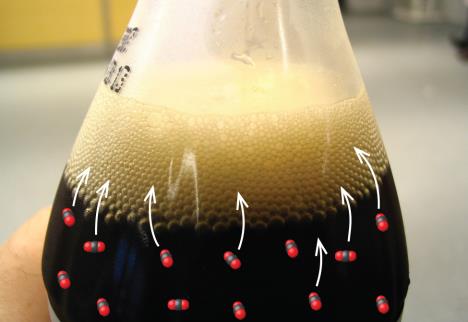 Opening a soft-drink bottle lowers the CO2 pressure above the beverage, shifting the dissolution equilibrium and releasing dissolved CO2 from the beverage. (credit: modification of work by “D Coetzee”/Flickr)
Changes in Temperature
If you increase the temperature, you increase the heat. The equilibrium responds in a fashion that consumes the added heat.
Temperature and the Equilibrium Constant
Changing the temperature of a system results in a change in the value of the equilibrium constant.

If the forward reaction is exothermic, then K decreases as T increases.

If the forward reaction is endothermic, then K increases as T increases.
Learning Objectives
13.4 Equilibrium Calculations
Identify the changes in concentration or pressure that occur for chemical species in equilibrium systems
Calculate equilibrium concentrations or pressures and equilibrium constants, using various algebraic approaches
Explain how temperature affects the spontaneity of some proceses
Relate standard free energy changes to equilibrium constants
Equilibrium Calculations
Types of Equilibrium Calculations:

Calculation of an equilibrium constant

Calculation of missing equilibrium concentration or partial pressure

Calculation of equilibrium concentrations (or partial pressures) from initial concentrations (or partial pressures)
Example 13.6
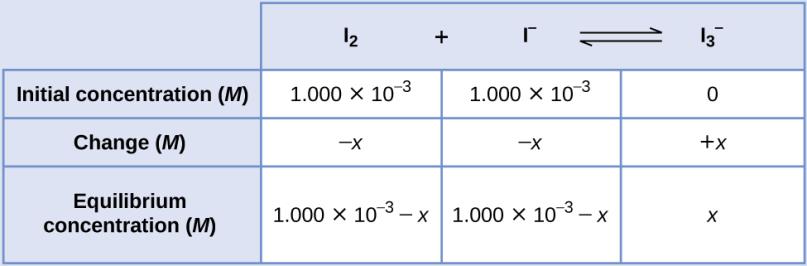 Example 13.6
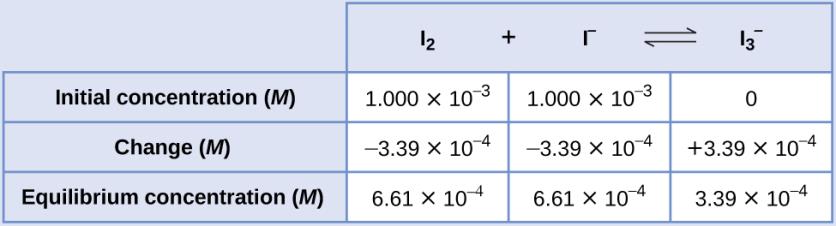 Example 13.8
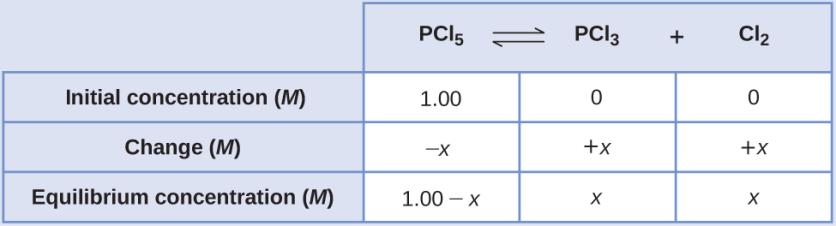 Example 13.9
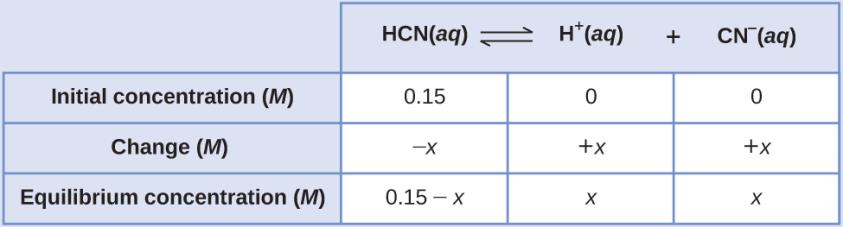 Gibbs Free Energy Change, ΔI
The changes in Gibbs free energy (DG) or simply change in free energy allow us to predict spontaneity by focusing on the system only. 

DG = DH – TDS
ΔG and Spontaneity
DG = DH – TDS 

The sign of DG indicates if a reaction will be spontaneous or not. 

If DG < 0, the reaction is spontaneous in the forward direction.

If DG > 0, the reaction is nonspontaneous in the forward direction

If DG = 0, the system is at equilibrium
Relationship among ΔG, ΔH, and ΔS
DG = DH – TDS 
Spontaneous reactions, those with –ΔG, generally have
ΔH < 0  
Exothermic reaction.
A negative ΔH will contribute to a negative ΔG. 

ΔS > 0
A positive ΔS will contribute to a negative ΔG.

Note that a reaction can still be spontaneous (have a –ΔG) when ΔH is positive or ΔS is negative, but not both.

Also note that there is a temperature dependence.
ΔG = ΔH – TΔS
Figure 13.8
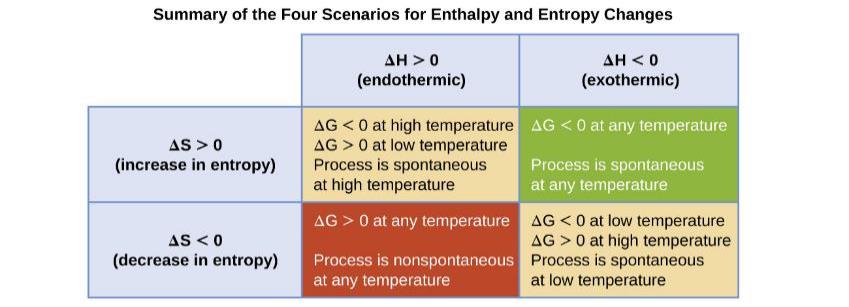 There are four possibilities regarding the signs of enthalpy and entropy changes.
Figure 13.9
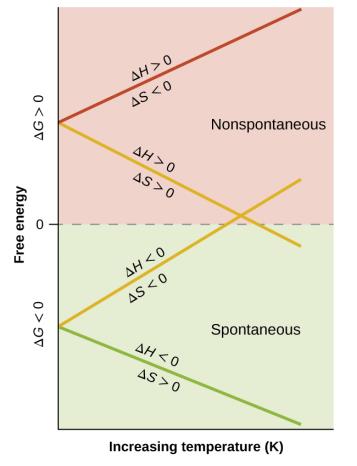 These plots show the variation in ΔG with temperature for the four possible combinations of arithmetic sign for ΔH and ΔS.
Direction of Spontaneity Change
To calculate the temperature at which the spontaneity of a reaction changes from …
Spontaneous to nonspontaneous
Or nonspontaneous to spontaneous

… find the temperature at which ΔG = 0

ΔG = 0 = ΔH – TΔS
T = ΔH / ΔS

This is the temperature at which ΔG = 0 and, by definition, the system is at equilibrium.
The Standard Free Energy Change, ΔG°
Although the Change in Gibbs Free Energy equation is valid under all conditions, we will most often apply it at standard conditions. 

Standard conditions:

Under standard conditions,  ΔG° = ΔH° – TΔS°

Pay attention to J vs. kJ in calculations!
Standard Free Energy of Formation, ∆G°f
The standard free energy of formation (∆G°f) for a compound is defined as the free energy change for the formation of one mole of a substance from its elements in their standard state at 1 bar and 25 °C.

Analogous to the ∆H°f discussed in Chapter 5.

Example: 
H2(g) + ½O2(g)  H2O(l)      ∆G°f = –237.2 kJ/mol
∆G°f Values Can Be Used to Calculate ΔG°
For a chemical reaction:
mA + nB → xC + yD

ΔG°  = [xΔG° f (C) + yΔG° f (D)] – [mΔG° f(A) + nΔG° f (B)]

ΔG°  = ΣnΔG° f(products) – ΣnΔG° f(reactants)
∆G°f Values Can Be Used to Calculate ΔG°
ΔG°  = ΣnΔG° f (products) – ΣnΔG° f (reactants)

This equation only works for calculating ∆G° of a reaction at the temperature for which the values of ∆G°f are tabulated, which is 298 K.

ΔG°f  for any element in its most stable form at standard conditions is defined as zero.
Pressure and Concentration Effects
Most of our discussion on free energy to this point has involved the standard free energy change ΔG°. 

All species are at 1 bar of partial pressure or 1 M concentration. 

There is a general equation that enables you to calculate ΔG under non-standard conditions. 



T is temperature in K
R = 0.008314 kJ/mol  .  K
Q is the reaction quotient
ΔG and the Equilibrium Constant
Thus far in this chapter, we have focused heavily on the relationship between the free energy change and the spontaneity of a reaction.
For a reaction to be spontaneous, ΔG° must be negative.  

Another measure of reaction spontaneity is the equilibrium constant, K.
For a reaction to be spontaneous, K must be greater than 1.
This should make sense because we have discussed that if K is greater than 1, then the reaction is product favored.
ΔG and the Equilibrium Constant
The relationship between ΔG° and K can be found starting with this general equation.



Remember that at equilibrium, ΔG = 0 and Q = K. So,



Therefore,
ΔG and the Equilibrium Constant
This relationship between ΔG° and K holds for all equilibrium constants we have discussed in this course.

Kc, Kp, Ka, Kb, Kw, Ksp, Kf, Kd

We can now relate the standard free energy change of a reaction to the extent of a reaction.
Additivity of ΔG; Coupled Reactions
As with enthalpy, free energy changes for reactions are additive if

Reaction 3 = Reaction 1 + Reaction 2

Then, ΔG3 = ΔG1 + ΔG2
Also keep in mind that if a reaction is reversed, then the sign on ΔG is also reversed.
If a reaction is multiplied by a factor of “n,” then ΔG is also multiplied by a factor of “n.”
Figure 13.10
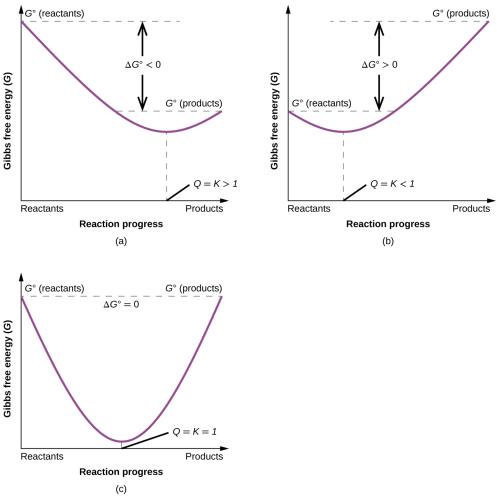 These plots show the free energy versus reaction progress for systems whose standard free changes are (a) negative, (b) positive, and (c) zero. Nonequilibrium systems will proceed spontaneously in whatever direction is necessary to minimize free energy and establish equilibrium.
Exercise 79
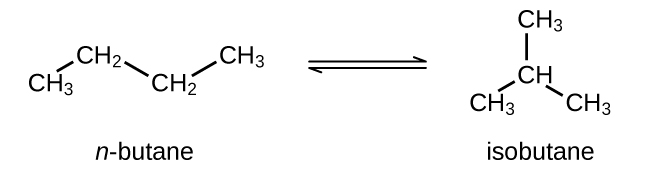 This OpenStax ancillary resource is © Rice University under a CC-BY 4.0 International license; it may be reproduced or modified but must be attributed to OpenStax, Rice University and any changes must be noted.